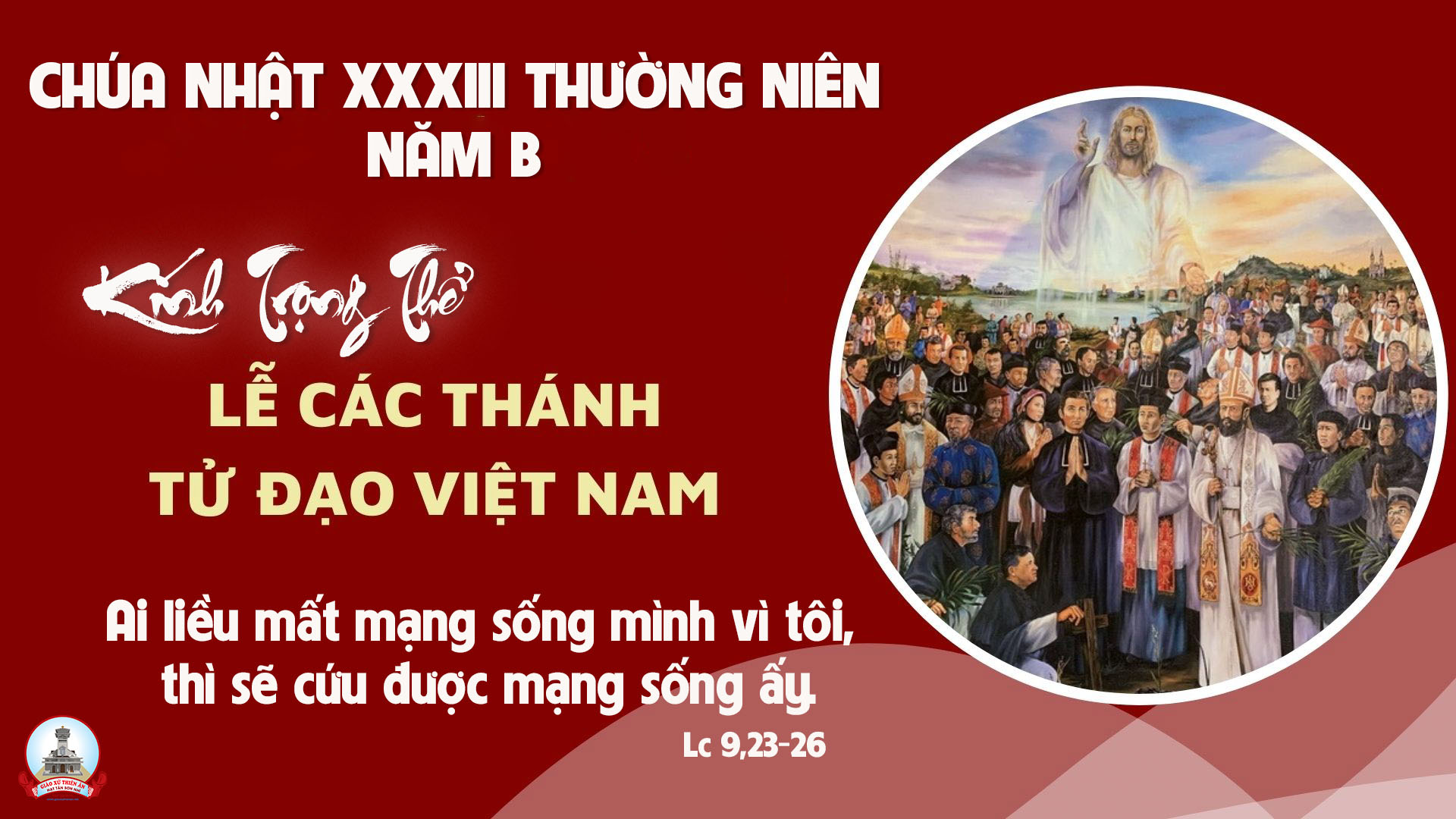 TẬP HÁT CỘNG ĐOÀNCA ĐOÀN THÁNH GIOAN TẨY GIẢ
Đk: Ai nghẹn ngào ra đi gieo giống, mùa gặt mai sau khấp khởi mừng.
Alleluia - Alleluia:
Phúc cho ai chịu bách hại vì chính đạo, vì Nước Trời là của họ.
Alleluia …
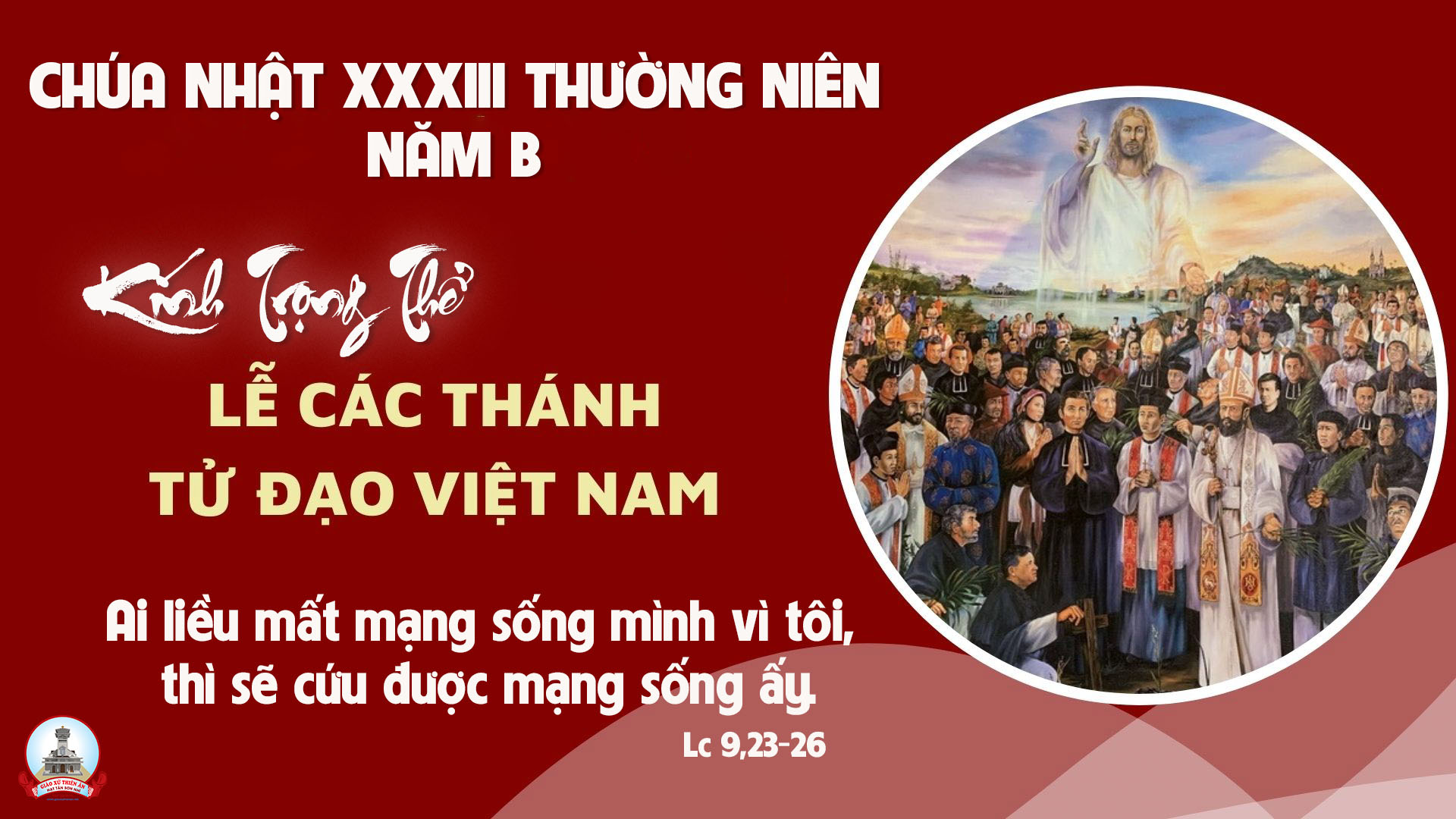 Ca Nhập LễLÒNG TRUNG NGHĨANguyễn Bang Thanh
Đk: Muôn ngàn đau đớn nay đã theo ngày tháng trôi. Hy sinh vì lòng Tin, son sắt giữ câu đoan nguyền. Quyết tình trung tín, lao khổ không hề dám phai. Giữ tấm lòng hiếu trung, lời thề xưa lẽ nào quên.
Tk1: Hồi chiêng dứt tiếng, đầu rơi chốn pháp trường. Hồn thiêng lâng lâng về thiên quốc xa vời. Từ nay thôi những ngày tân khổ u buồn. Về quê phúc vinh hưởng nhan Chúa muôn đời.
Đk: Muôn ngàn đau đớn nay đã theo ngày tháng trôi. Hy sinh vì lòng Tin, son sắt giữ câu đoan nguyền. Quyết tình trung tín, lao khổ không hề dám phai. Giữ tấm lòng hiếu trung, lời thề xưa lẽ nào quên.
Tk2: Nhẹ quên đau thương bền vững tấm can trường. Ngày đêm khấn ước chờ dâng trái tim nồng. Lòng trung nghĩa ấy nghìn thu sáng tưng bừng. Ngàn năm chiếu soi vì in dấu huy hoàng.
Đk: Muôn ngàn đau đớn nay đã theo ngày tháng trôi. Hy sinh vì lòng Tin, son sắt giữ câu đoan nguyền. Quyết tình trung tín, lao khổ không hề dám phai. Giữ tấm lòng hiếu trung, lời thề xưa lẽ nào quên.
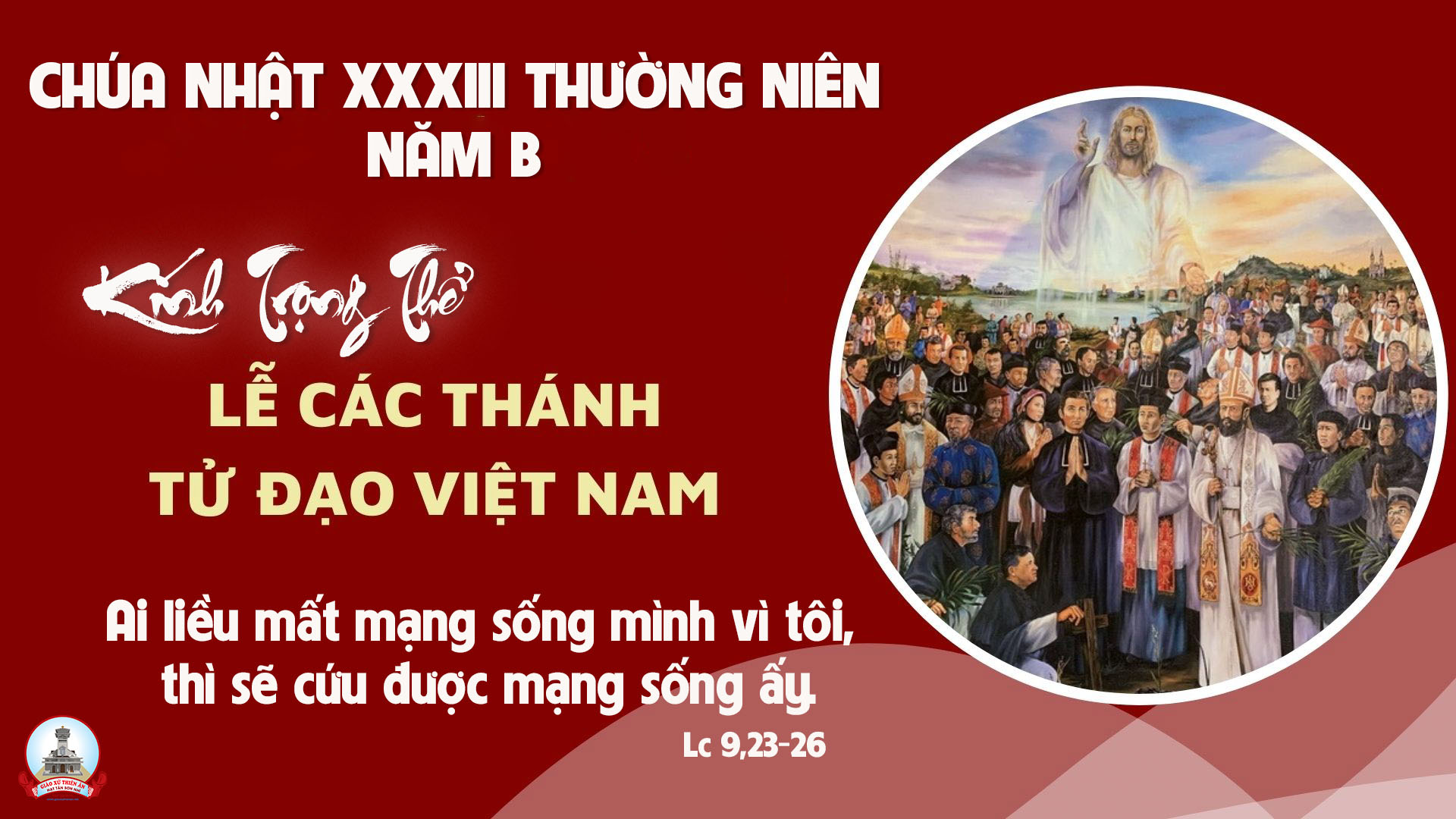 KINH VINH DANH
Chủ tế: Vinh danh Thiên Chúa trên các tầng trời.A+B: Và bình an dưới thế cho người thiện tâm.
A: Chúng con ca ngợi Chúa.
B: Chúng con chúc tụng Chúa. A: Chúng con thờ lạy Chúa. 
B: Chúng con tôn vinh Chúa.
A: Chúng con cảm tạ Chúa vì vinh quang cao cả Chúa.
B: Lạy Chúa là Thiên Chúa, là Vua trên trời, là Chúa Cha toàn năng.
A: Lạy con một Thiên Chúa,            Chúa Giêsu Kitô.
B: Lạy Chúa là Thiên Chúa, là Chiên Thiên Chúa là Con Đức Chúa Cha.
A: Chúa xóa tội trần gian, xin thương xót chúng con.
B: Chúa xóa tội trần gian, xin nhậm lời chúng con cầu khẩn.
A: Chúa ngự bên hữu Đức Chúa Cha, xin thương xót chúng con.
B: Vì lạy Chúa Giêsu Kitô, chỉ có Chúa là Đấng Thánh.
Chỉ có Chúa là Chúa, chỉ có Chúa là đấng tối cao.
A+B: Cùng Đức Chúa Thánh Thần trong vinh quang Đức Chúa Cha. 
Amen.
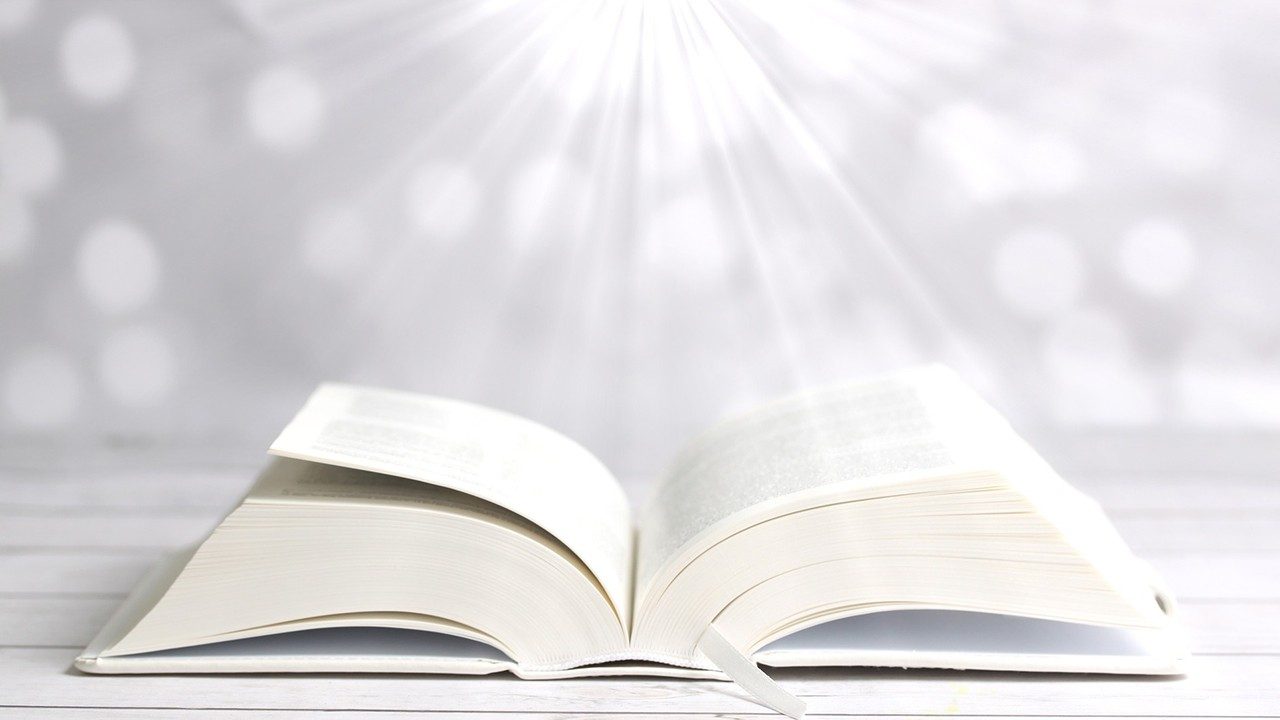 Bài đọc 1.
Bài trích sách Ma-ca-bê quyển thứ hai.
Bà mẹ là người đáng khâm phục, vì bà can đảm chịu đựng nhờ niềm trông cậy bà đặt nơi Đức Chúa.
Thánh Vịnh 125Chúa Nhật XXXIII Thường NiênCác Thánh Tử Đạo Việt NamLm. Kim Long04 Câu
Đk: Ai nghẹn ngào ra đi gieo giống, mùa gặt mai sau khấp khởi mừng.
Tk1: Từ Si-on khi được Chúa dẫn về, ta ngỡ ngàng tựa trong giấc mơ. Tiếng cười rộn rã đôi môi, lời hoan ca vang rền cửa miệng.
Đk: Ai nghẹn ngào ra đi gieo giống, mùa gặt mai sau khấp khởi mừng.
Tk2: Này chư dân to nhỏ với nhau rằng: Ôi Chúa làm việc bao lớn lao. Chúa làm việc lớn lao thay, và ta nay vui mừng đầy tràn.
Đk: Ai nghẹn ngào ra đi gieo giống, mùa gặt mai sau khấp khởi mừng.
Tk3: Nguyện anh em lao tù Chúa đưa về, như suối cạn miền Nam đón mưa. Lúc này buồn bã đi gieo, mùa mai sau vui mừng hái gặt.
Đk: Ai nghẹn ngào ra đi gieo giống, mùa gặt mai sau khấp khởi mừng.
Tk4: Họ ra đi, đi mà đẫm châu lệ, gieo vãi từng hạt ươm giống đây. Lúc về, về sẽ reo vui, và trên vai mang nặng lúa vàng.
Đk: Ai nghẹn ngào ra đi gieo giống, mùa gặt mai sau khấp khởi mừng.
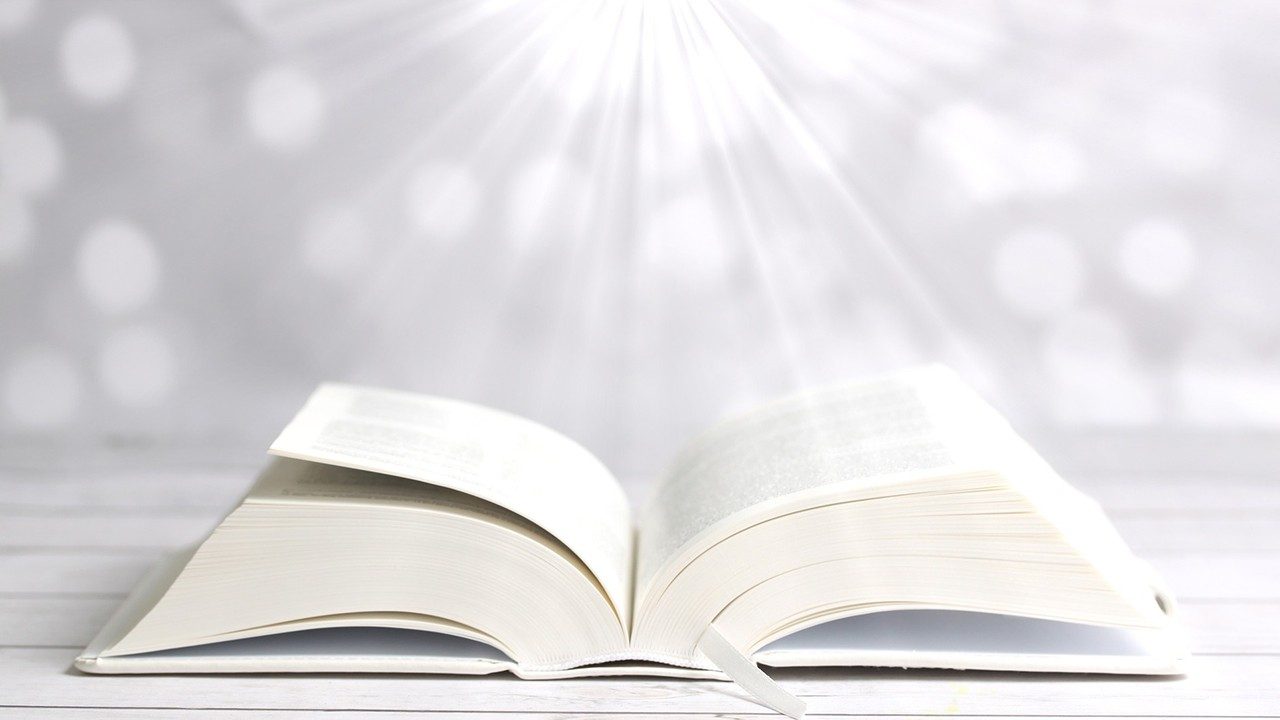 Bài đọc 2.
Bài trích thư của thánh Phao-lô tông đồ gửi tín hữu Rô-ma.Dù sự chết hay sự sống cũng không tách được chúng ta ra khỏi tình yêu của Thiên Chúa.
Alleluia - Alleluia:
Phúc cho ai chịu bách hại vì chính đạo, vì Nước Trời là của họ.
Alleluia …
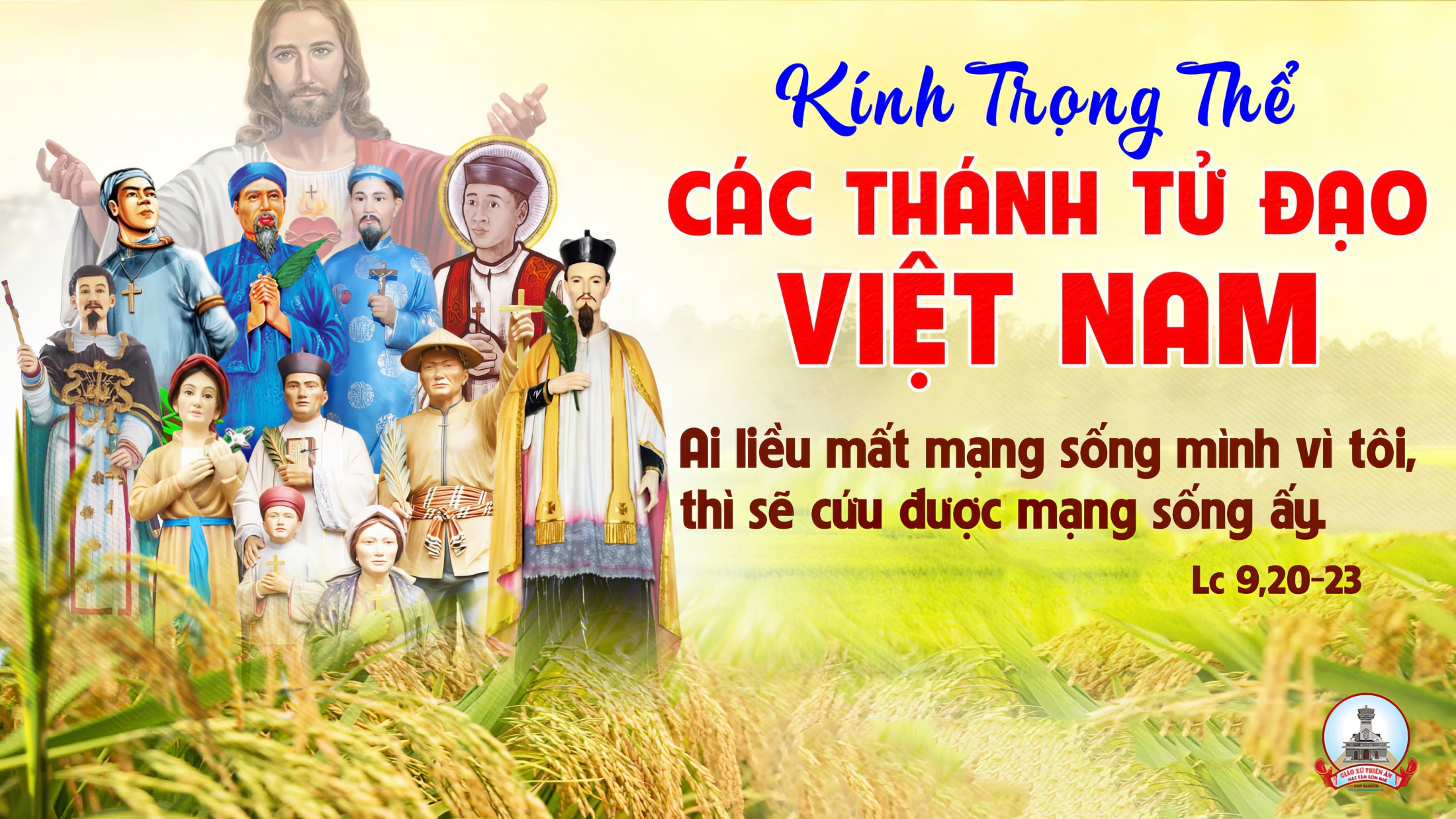 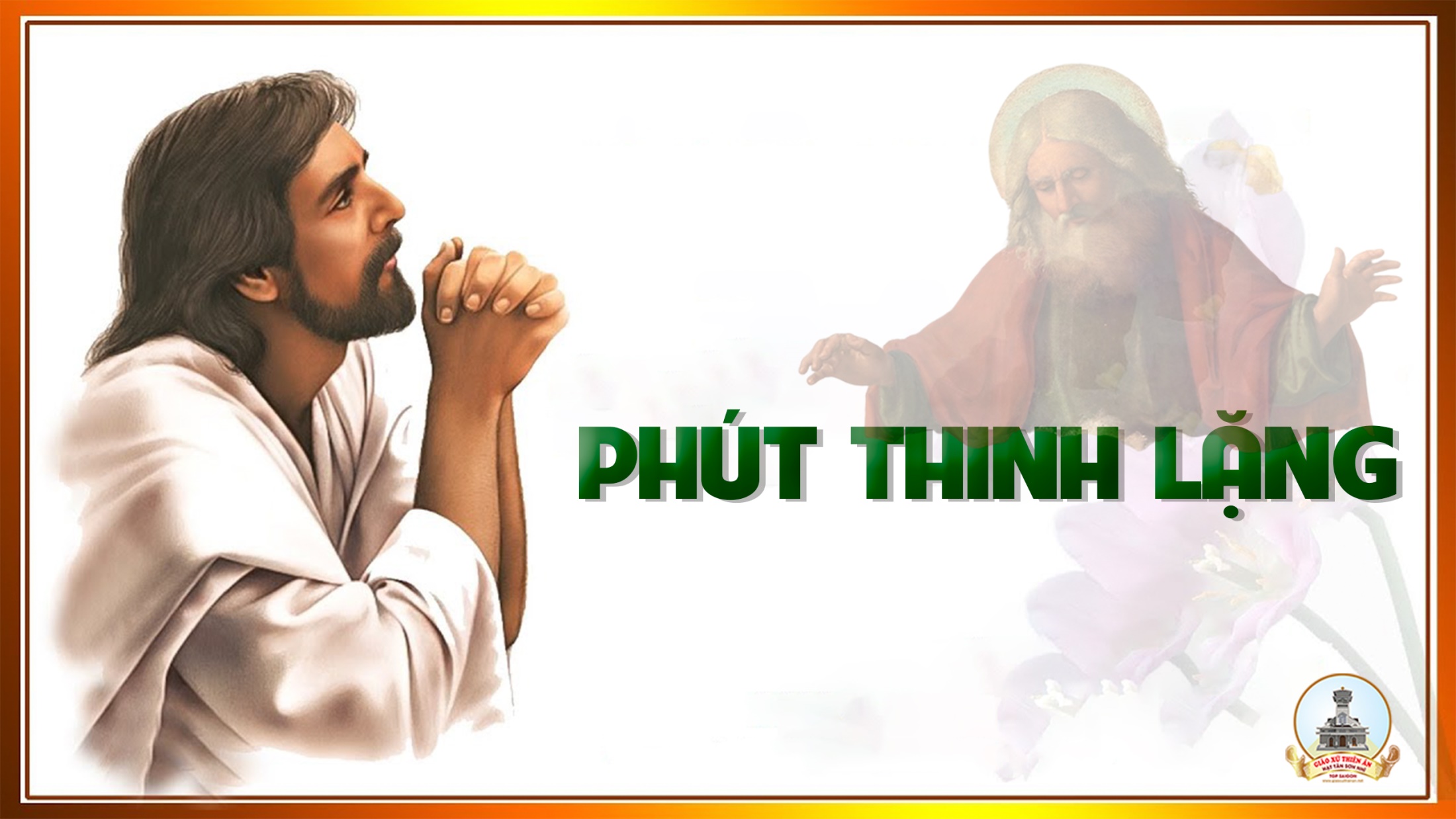 KINH TIN KÍNH
Tôi tin kính một Thiên Chúa là Cha toàn năng, Đấng tạo thành trời đất, muôn vật hữu hình và vô hình.
Tôi tin kính một Chúa Giêsu Kitô, Con Một Thiên Chúa, Sinh bởi Đức Chúa Cha từ trước muôn đời.
Người là Thiên Chúa bởi Thiên Chúa, Ánh Sáng bởi Ánh Sáng, Thiên Chúa thật bởi Thiên Chúa thật,
được sinh ra mà không phải được tạo thành, đồng bản thể với Đức Chúa Cha: nhờ Người mà muôn vật được tạo thành.
Vì loài người chúng ta và để cứu độ chúng ta, Người đã từ trời xuống thế.
Bởi phép Đức Chúa Thánh Thần, Người đã nhập thể trong lòng Trinh Nữ Maria, và đã làm người.
Người chịu đóng đinh vào thập giá vì chúng ta, thời quan Phongxiô Philatô; Người chịu khổ hình và mai táng, ngày thứ ba Người sống lại như lời Thánh Kinh.
Người lên trời, ngự bên hữu Đức Chúa Cha, và Người sẽ lại đến trong vinh quang để phán xét kẻ sống và kẻ chết, Nước Người sẽ không bao giờ cùng.
Tôi tin kính Đức Chúa Thánh Thần là Thiên Chúa và là Đấng ban sự sống, Người bởi Đức Chúa Cha và Đức Chúa Con mà ra,
Người được phụng thờ và tôn vinh cùng với Đức Chúa Cha và Đức Chúa Con: Người đã dùng các tiên tri mà phán dạy.
Tôi tin Hội Thánh duy nhất thánh thiện công giáo và tông truyền.
Tôi tuyên xưng có một Phép Rửa để tha tội. Tôi trông đợi kẻ chết sống lại và sự sống đời sau. Amen.
LỜI NGUYỆN TÍN HỮU
Anh chị em thân mến, Các Thánh tử đạo Việt Nam là những đấng hết lòng tin tưởng và yêu mến Chúa, trung thành với Tổ quốc và Hội Thánh, sống trọn vẹn niềm tin đã lãnh nhận. Với tâm tình cảm phục và mến yêu các bậc anh hùng tiền bối trong đời sống đức tin, chúng ta cùng dâng lời cầu nguyện
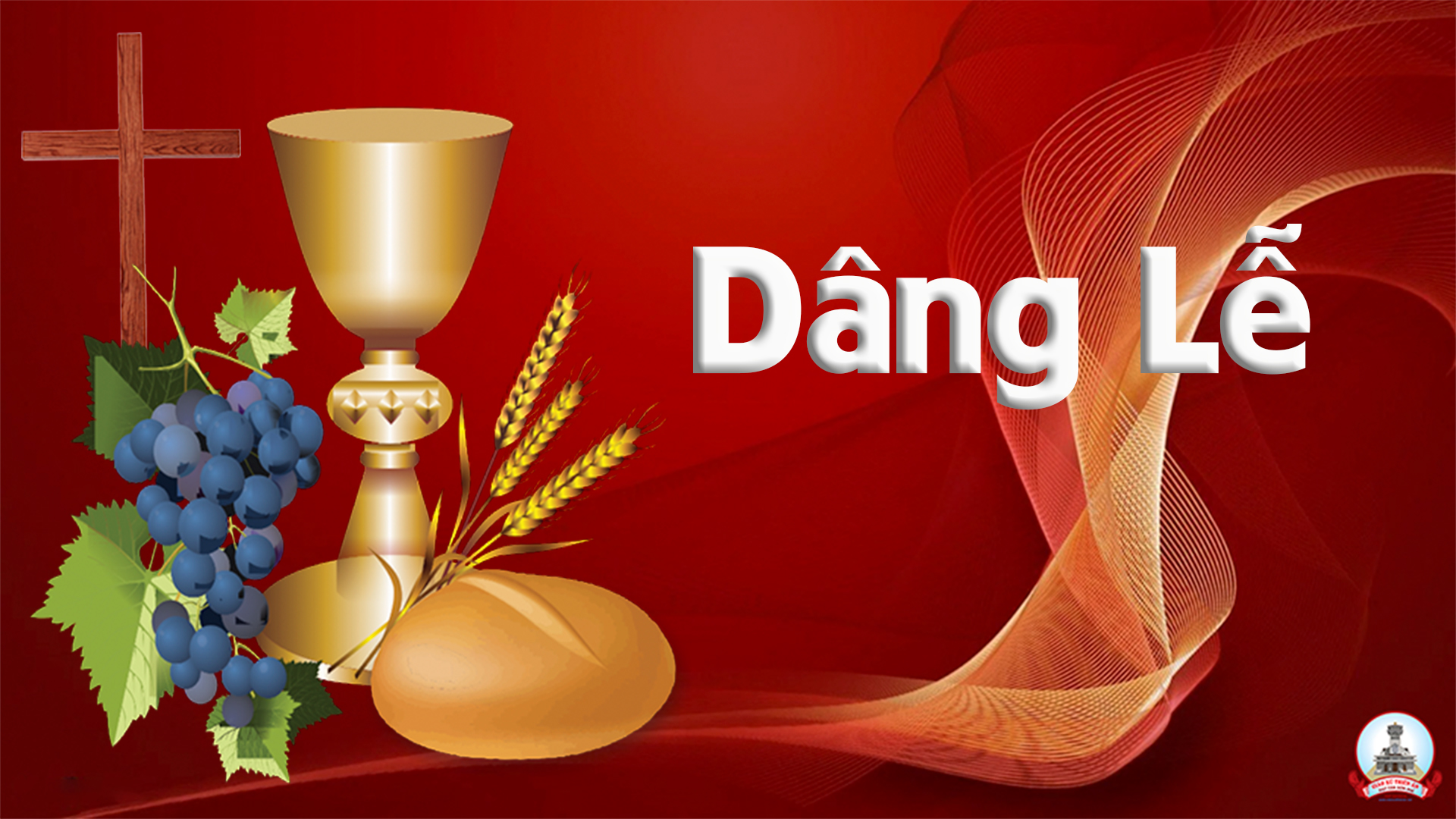 Niềm Tin Kiêu HùngMi Trầm
Tk1:  Xin dâng lên niềm tin của người dân Việt. Qua bao thăng trầm niềm tin kiêu hùng oanh liệt. Đầu rơi máu đổ là lễ dâng trước tòa Thiên Chúa nhuộm thắm trên muôn ngàn đồng lúa làm trổ sinh bông hạt đầu mùa
Đk: Xin dâng lên niềm tin kiêu hùng của các Thánh Tử Đạo Việt Nam luôn sáng tươi huy hoàng. Xin dâng lên niềm tin kiêu hùng của các Thánh Tử Đạo Việt Nam luôn sáng ngời vinh quang.
Tk2: Như lúa miến nghiền tan trở thành bánh này. Các Thánh Tử Đạo vượt qua muôn nghìn đắng cay. Niềm tin kiên vững lòng vẫn luôn trung thành với Chúa làm sáng lên Tin Mừng đạo Chúa người khắp nơi ca tụng từ xưa.
Đk: Xin dâng lên niềm tin kiêu hùng của các Thánh Tử Đạo Việt Nam luôn sáng tươi huy hoàng. Xin dâng lên niềm tin kiêu hùng của các Thánh Tử Đạo Việt Nam luôn sáng ngời vinh quang.
Tk3: Hôm nay đây trần gian vẫn đầy gánh nặng. Văn minh nhân loại tự do con người bủa giăng. Vượt bao cám dỗ như that qua muôn ngàn going tố, lòng tín trung ghi tạc đây đó Nhà Chúa Cha chính nơi hẹn hò.
Đk: Xin dâng lên niềm tin kiêu hùng của các Thánh Tử Đạo Việt Nam luôn sáng tươi huy hoàng. Xin dâng lên niềm tin kiêu hùng của các Thánh Tử Đạo Việt Nam luôn sáng ngời vinh quang.
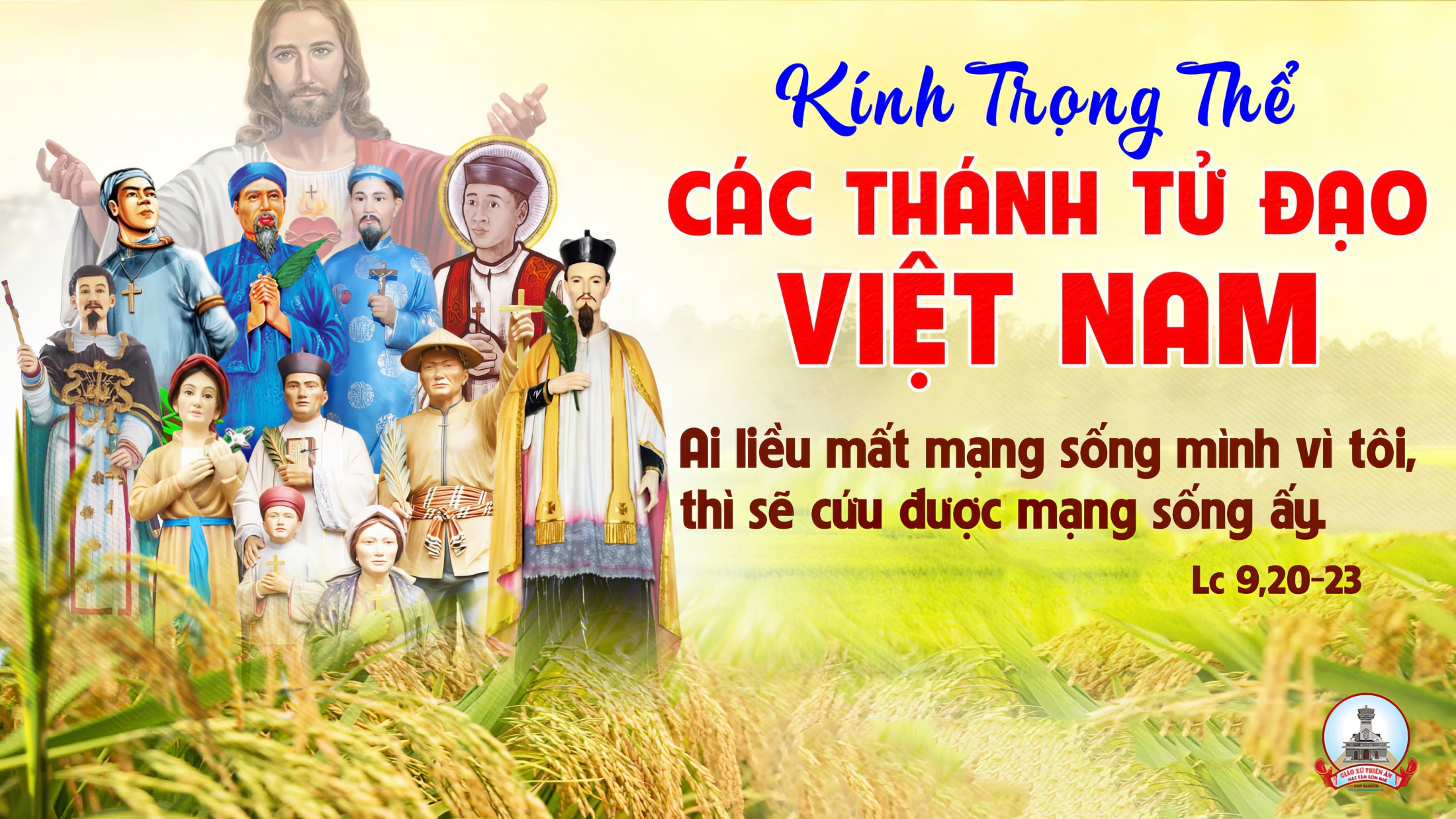 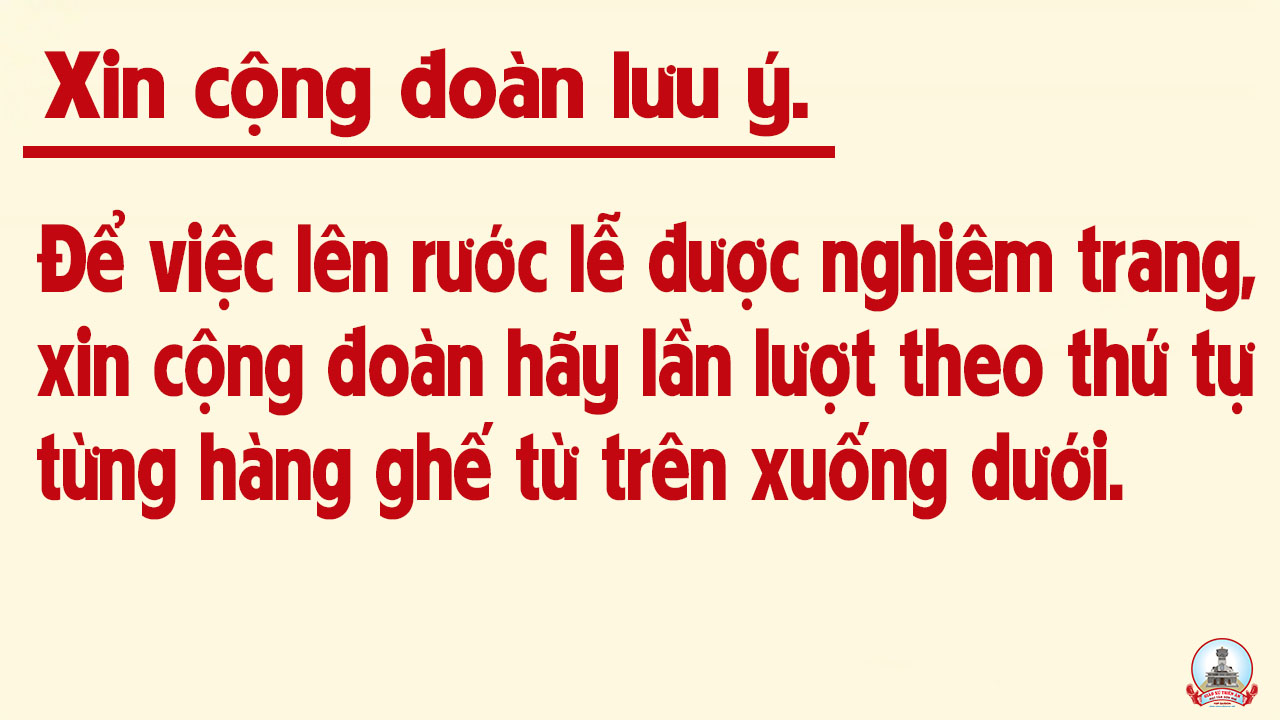 Ca Nguyện Hiệp LễCÁC THÁNH TỬ ĐẠOLm. Bùi Ninh
Đk: Nào cùng hoan chúc các Thánh Tử Đạo anh hùng. Nào cùng nhau cất tiếng hát khải hoàn lừng vang ….
…. Vinh hoa không màng gian nguy không hàng hiển hách chiến thắng vẻ vang. Huân công rỡ ràng nay trên Thiên Đàng hưởng phúc Chúa dư ban tràn (mãi mãi chứa chan).
Tk1: Dù đời ghét ghen oán thù, dù ngàn khó nguy rắc gieo đường đi. Không kêu trách thở than, luôn thơ thới bình an, lòng vui hướng lên trời cao ….
.…  Vì tình mến Vua trên trời, nhìn đời sướng vui cũng luôn phù hoa. Nên kiên nhẫn bền tâm, đi theo Chúa thảnh thơi, dù máu tuôn hay đầu rơi.
Đk: Nào cùng hoan chúc các Thánh Tử Đạo anh hùng. Nào cùng nhau cất tiếng hát khải hoàn lừng vang ….
…. Vinh hoa không màng gian nguy không hàng hiển hách chiến thắng vẻ vang. Huân công rỡ ràng nay trên Thiên Đàng hưởng phúc Chúa dư ban tràn (mãi mãi chứa chan).
Tk2: Ngàn lời nói sao cho vừa, rạng ngời ánh quang Chúa nay tặng ban. Thân mang áo bào son, mang thêm mũ triều thiên, lòng yêu Chúa muôn đời liên. ….
.…Nguyện cầu Chúa thương nhân trần, rộng lượng thứ tha lỗi tội thần dân. Xin ban phúc bình an, quan gian khó đời nay, hưởng phúc vinh nơi đời sau.
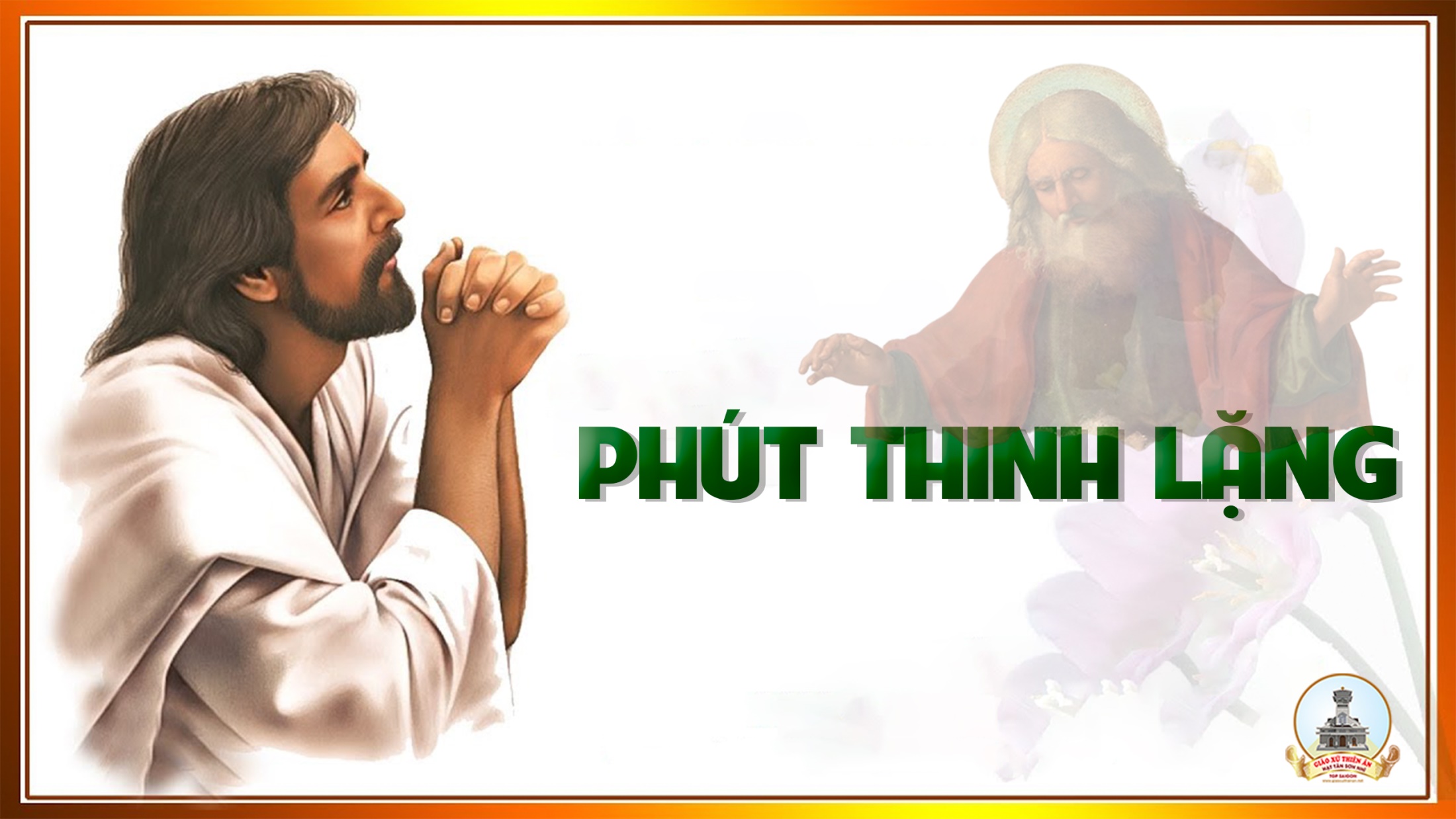 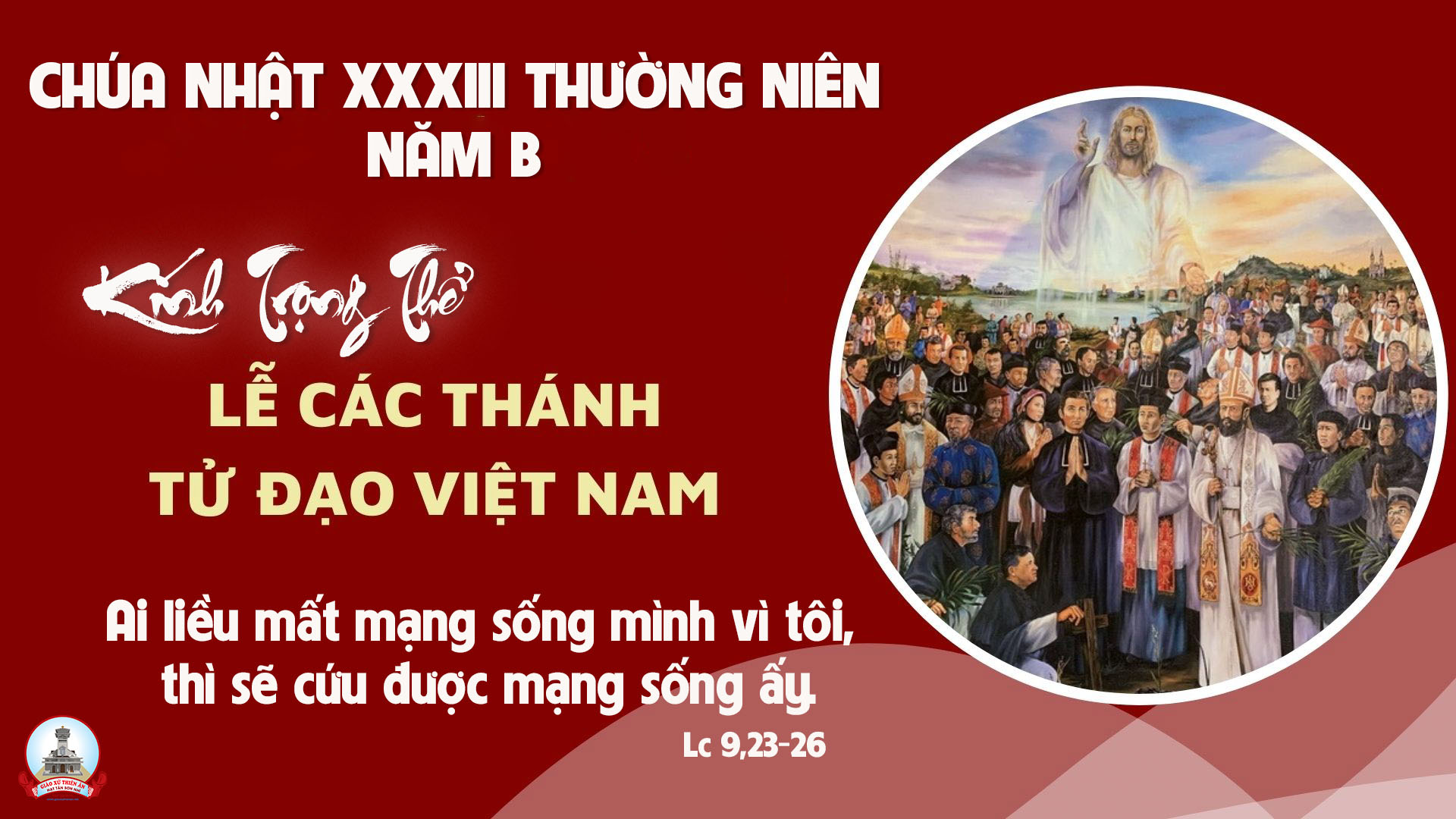 Ca Kết LễMừng Chư Thánh Việt NamMai Nguyên Vũ
Đk: Trời Việt Nam bao la tưng bừng rộn vang câu ca muôn người mừng khen Chư Thánh Tử Đạo Việt Nam. Ngàn nhịp tim rung lên hân hoan, hoà lời kinh yêu thương ngân vang …
…. từ thành đô tới miền quê xa vắng. Nguyện cầu các Thánh hãy chúc phúc nhà Việt Nam trong muôn yêu thương, dìu đoàn con can trường vui tiến lên.
Tk1: Máu kia tuôn thắm đất Lạc Hồng, phát sinh muôn đoá hoa Tin Mừng, khắp quê hương một vườn hoa thắm, xin kính dâng các vị anh hùng.
Đk: Trời Việt Nam bao la tưng bừng rộn vang câu ca muôn người mừng khen Chư Thánh Tử Đạo Việt Nam. Ngàn nhịp tim rung lên hân hoan, hoà lời kinh yêu thương ngân vang …
…. từ thành đô tới miền quê xa vắng. Nguyện cầu các Thánh hãy chúc phúc nhà Việt Nam trong muôn yêu thương, dìu đoàn con can trường vui tiến lên.
Tk2: Phút đau thương sẽ mau phai tàn, phúc vinh quang Chúa ban Thiên đàng, sáng trên tay một cành vạn tuế, môi hát vang khúc ca khải hoàn.
Đk: Trời Việt Nam bao la tưng bừng rộn vang câu ca muôn người mừng khen Chư Thánh Tử Đạo Việt Nam. Ngàn nhịp tim rung lên hân hoan, hoà lời kinh yêu thương ngân vang …
…. từ thành đô tới miền quê xa vắng. Nguyện cầu các Thánh hãy chúc phúc nhà Việt Nam trong muôn yêu thương, dìu đoàn con can trường vui tiến lên.
Tk3: Hãy nêu cao tấm gương can trường, sống Đức Tin khó nguy coi thường, lưỡi gươm vung lòng không nao núng, trang sử hùng thắm tươi máu hồng.
Đk: Trời Việt Nam bao la tưng bừng rộn vang câu ca muôn người mừng khen Chư Thánh Tử Đạo Việt Nam. Ngàn nhịp tim rung lên hân hoan, hoà lời kinh yêu thương ngân vang …
…. từ thành đô tới miền quê xa vắng. Nguyện cầu các Thánh hãy chúc phúc nhà Việt Nam trong muôn yêu thương, dìu đoàn con can trường vui tiến lên.
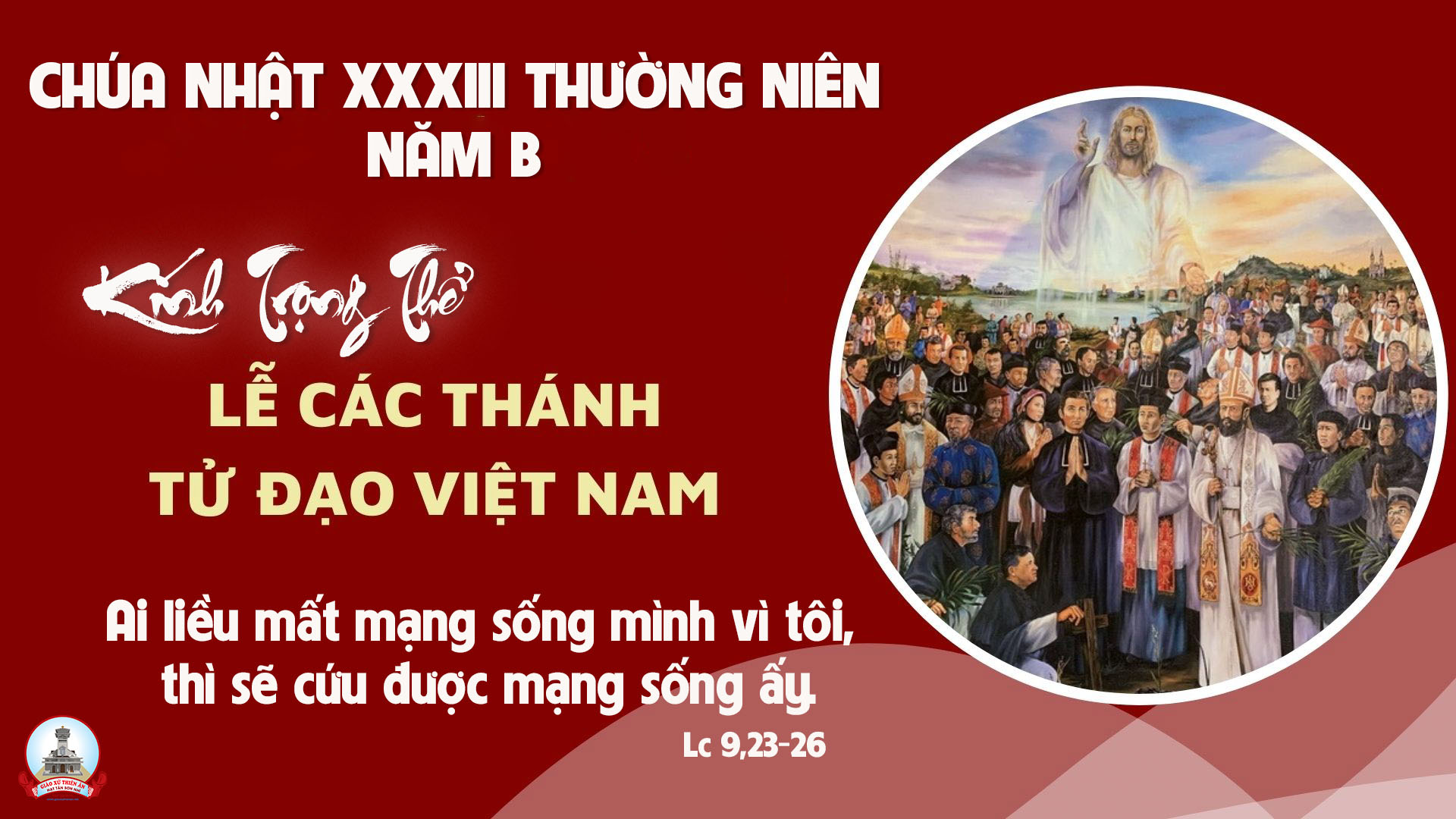